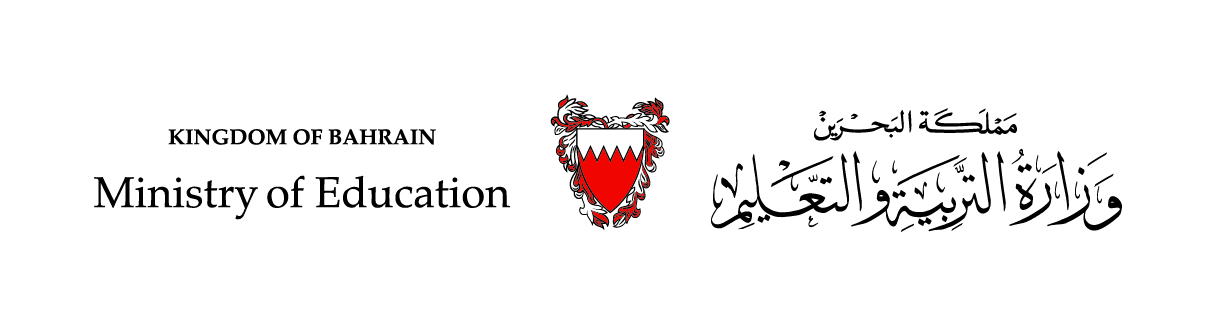 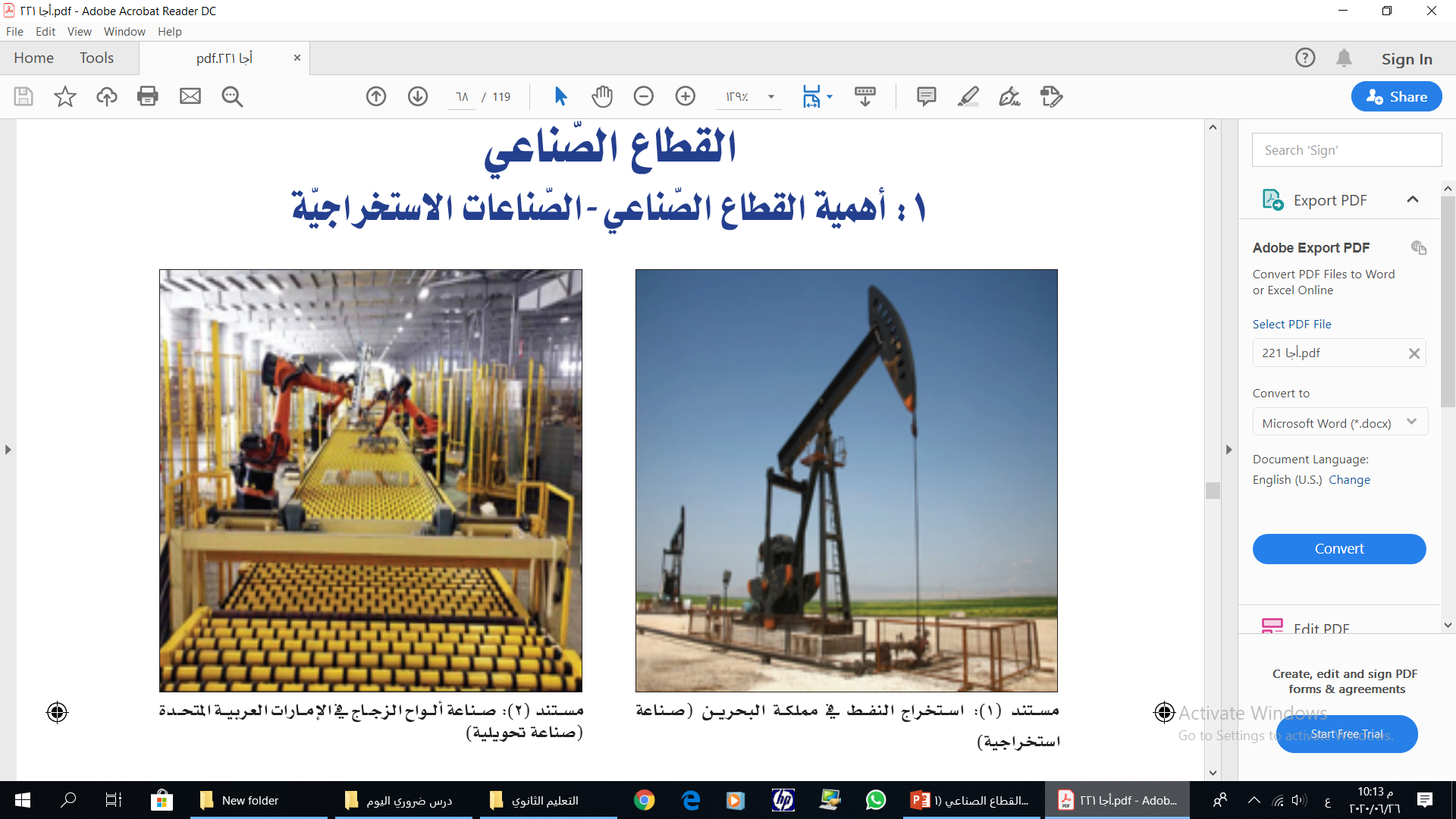 (اسم المقرّر): جغرافية دول الخليج العربيّة
أجا 221
الوحدة الثالثة
الدّرس الثاني:
القطاع الصناعيّ في دول الخليج العربيّة
(الجزء الأوّل)
المستوى: الثاني والثالث
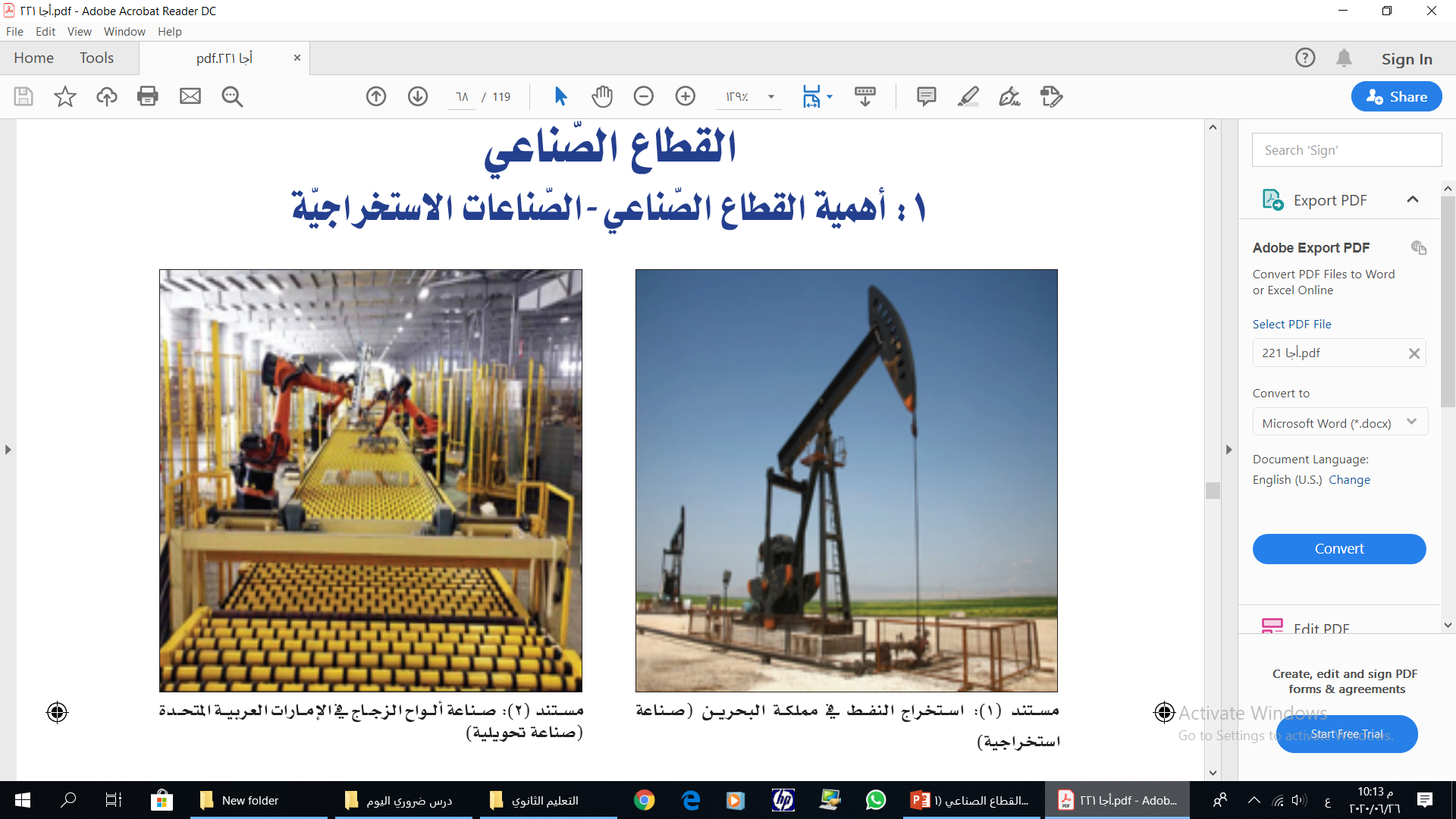 وزارة التربية والتعليم –الفصل الدراسي الأول 2021-2022م
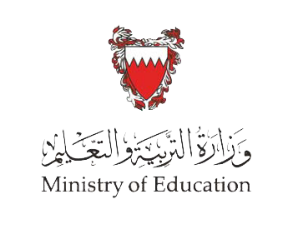 القطاع الصناعي في دول الخليج العربية– أجا 221
يتوقّع من الطالب في نهاية الدّرس أن:
4
2
3
5
1
يتعرّف أهمّية الصّناعة الاستخراجيّة في اقتصادات دول الخليج العربيّة.
يبيّن أهميّة القطاع الصناعي في دول الخليج العربية.
يوضّح أهمّ مقوّمات الصناعة في دول الخليج العربيّة.
يحدّد أنواع الصناعات الاستخراجيّة.
يحلّل جداول إحصائيّة ورسومًا بيانيّة تتعلّق بالصناعة في دول الخليج العربيّة
6
يثمّن النّجاحات التي حقّقها القطاع الصناعيّ في دول الخليج العربية.
وزارة التربية والتعليم –الفصل الدراسي الأول 2021-2022م
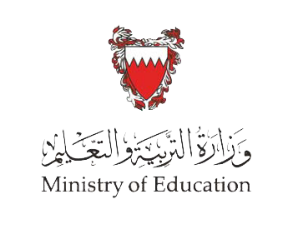 القطاع الصناعي في دول الخليج العربية– أجا 221
مُقدّمة
يشتمل القطاع الصّناعي على مجمل الأنشطة الاقتصاديّة التي تعمل على استخراج المواد الأوّليّة (معدنيّة ونباتيّة وحيوانيّة)، وتقوم بتحويلها إلى منتجات جديدة يستهلكها الإنسان، أو يستعملها في مجالات حياته ونشاطاته المختلفة. ويشمل هذا القطاع الصناعات الاستخراجيّة والصناعات التحويليّة. فما أهمّية القطاع الصّناعي في اقتصادات دول الخليج العربيّة؟ وما مقوماته؟ وما أنواع الصناعات الاستخراجيّة؟
وزارة التربية والتعليم –الفصل الدراسي الأول  2021-2022م
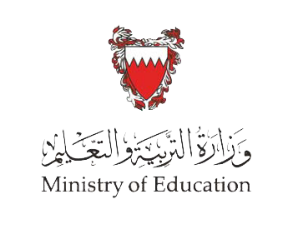 القطاع الصناعي في دول الخليج العربية– أجا 221
النشاط الأوّل: أهميّة القطاع الصناعيّ في اقتصادات دول الخليج العربيّة ومقوماته
تطوّر نسبة العاملين في قطاع الصناعة بدول 
الخليج العربية بين 2005 و2019م
- اقرأ المستند، ثمّ بيّن أهميّة القطاع الصناعيّ في دول الخليج العربيّة من حيث التشغيل ومساهمته في تكوين الناتج المحليّ الإجماليّ.
وزارة التربية والتعليم –الفصل الدراسي الأول  2021-2022م
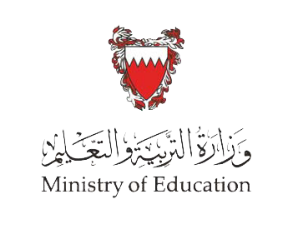 القطاع الصناعي في دول الخليج العربية– أجا 221
إجابة النشاط الأوّل
تتمثّل أهميّة القطاع الصناعيّ في دول الخليج العربيّة في:
الإسهام الكبير في التشغيل؛ إذ بلغت نسبة الأيدي العاملة في القطاع الصّناعي 34% سنة 2019م، وتختلف هذه النسبة من بلد إلى آخر، ففي المملكة العربيّة السعوديّة بلغت النسبة 23%، وفي مملكة البحرين 36%، وفي العراق 20%.
تأمين ما يلزم بلدان الخليج العربيّة من المنتجات الصناعيّة التي لا يمكن الاستغناء عنها، ويتمّ ذلك باستثمار الثّروات المحليّة أو باستيراد المواد الأوّليّة من الخارج.
الإسهام في إجمالي الناتج المحلي بنسبة 50,5% سنة 2019م، وتختلف هذه النسبة من بلد إلى آخر، حيث بلغت 57% في كلّ من قطر والكويت و42% في مملكة البحرين.  
الإسهام الكبير في إجمالي الصّادرات بنسبة 88% لعام 2016م.
وزارة التربية والتعليم –الفصل الدراسي الأول  2021-2022م
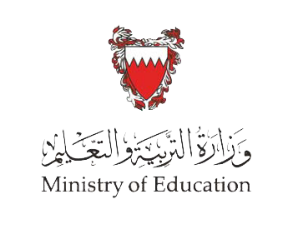 القطاع الصناعي في دول الخليج العربية– أجا 221
مقوّمات الصّناعة في دول الخليج العربيّة
يمتلك القطاع الصّناعي في دول الخليج العربيّة مقوّمات عدّة، أبرزها:
أ- المواد الأوليّة: يرتكز القطاع الصناعي في دول الخليج العربيّة على المواد الأوليّة مثل النّفط والغاز الطبيعي، وعلى الكثير من المواد المنجميّة التي تدخل في صناعة منتجات البناء والتّشييد، وبعض المعادن الأساسيّة كالحديد والفوسفات والكبريت والبوكسيت... التي لم يستثمر سوى القليل من احتياطيها، أمّا التّمور فهي محدودة إجمالًا بسبب المناخ الصّحراوي السّائد غير أنّ التقدم الزّراعي المحقّق بات قادرًا على تأمين كمّيات من المواد الأوّليّة لبعض الصّناعات الغائبة مثل القمح في السّعودية، والمنتجات الحيوانيّة.
ب- الطاقة: الثّروة النّفطية والغاز الطبيعي هما المصدر الأساسيّ للطّاقة التي تشكّل عاملًا أساسيًّا في خفض كلفة الإنتاج وجذب الاستثمارات الخارجيّة.
ج- الرسّاميل: تعدّ دول الخليج العربيّة من أكثر البلدان قدرة على تأمين رؤوس الأموال التي تتطلّبها الصّناعة لما تجنيه من عائدات النّفط.
وزارة التربية والتعليم –الفصل الدراسي الأول  2021-2022م
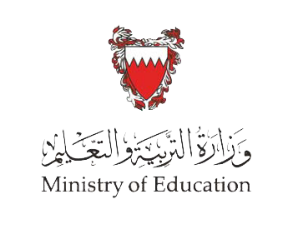 القطاع الصناعي في دول الخليج العربية– أجا 221
السّياسات الصّناعيّة في دول الخليج العربيّة
تنطلق سياسة التّنمية الصّناعيّة في هذه الدّول من ثوابت متعدّدة، منها ضرورة تنويع مصادر الدّخل، وإقامة اقتصاد متوازن أكثر استغلالًا للموارد المحليّة، وأكثر انفتاحًا على الاقتصاد العالمي. 
وتتّجه سياسة التنمية الصناعيّة في دول الخليج العربيّة نحو تطوير نوعين من الصناعات هما:
أ- الصّناعات المعدّة للتّصدير: كالصّناعات النّفطيّة وفروعها مثل صناعات تسييل الغاز، وصناعة تكرير النّفط، وصناعة البتروكيماويات. وقد استغلّت هذه الصّناعات رخص الطّاقة ووفرة الرسّاميل ودعم الدّولة لها.
ب- الصّناعات البديلة للاستيراد: وهي تهدف إلى تأمين السّلع الوسيطة الضّروريّة للصّناعات الاستهلاكيّة فتقلّل من استيرادها كما حصل في صناعة الأسمنت وصناعة الحديد والصّلب.
وزارة التربية والتعليم –الفصل الدراسي الأول  2021-2022م
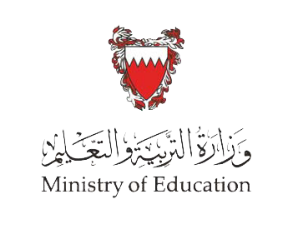 القطاع الصناعي في دول الخليج العربية– أجا 221
النشاط الثاني: الصناعة الاستخراجية
نسبة إسهام الصّناعة الاستخراجيّة في النّاتج المحلّي الإجمالي عام 2017م
القيمة المضافة للصناعة الاستخراجية في دول الخليج العربية عام 2017م.
اقرأ المستندات السابقة، ثم أجب عن الأسئلة الآتية:
أذكر أكثر ثلاث دول ترتفع بها نسبة الصناعة الاستخراجية في تكوين الناتج المحلي. 
كم بلغت نسبة إسهام الصناعة الاستخراجية في الناتج المحلي للبحرين؟ 
أذكر ثلاث دول ترتفع فيها القيمة المضافة للصناعة الاستخراجية.
وزارة التربية والتعليم –الفصل الدراسي الأول  2021-2022م
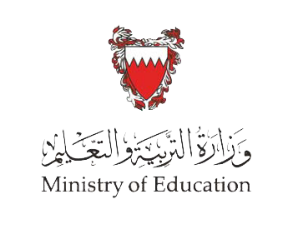 القطاع الصناعي في دول الخليج العربية– أجا 221
إجابة النشاط الثاني: الصناعة الاستخراجيّة
1- أكثر ثلاث دول ترتفع بها نسبة الصناعة الاستخراجيّة في تكوين الناتج المحلي.
دولة الكويت (42,4%).
جمهورية العراق (37,8%).
دولة قطر (32,7%).
2- نسبة إسهام الصناعة الاستخراجيّة في الناتج المحلي للبحرين. 
بلغت نسبة إسهام الصناعة الاستخراجيّة في الناتج الإجماليّ لمملكة البحرين (13,4%).
3- الدول الثلاث التي ترتفع فيها القيمة المضافة للصناعة الاستخراجية. 
المملكة العربيّة السعوديّة.
الامارات العربيّة المتّحدة.
جمهورية العراق.
وزارة التربية والتعليم –الفصل الدراسي الأول  2021-2022م
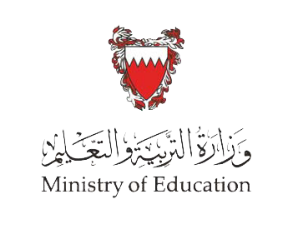 القطاع الصناعي في دول الخليج العربية– أجا 221
فروع الصناعة الاستخراجيّة
الصناعة الاستخراجيّة للمواد النفطيّة
الصناعة المموّلة.
كلفة استخراج متدنّية للنفط.
نحو تكنولوجيا أكثر تطوّرًا.
الصناعات الاستخراجيّة للمواد
 غير النفطيّة
وزارة التربية والتعليم –الفصل الدراسي الأول  2021-2022م
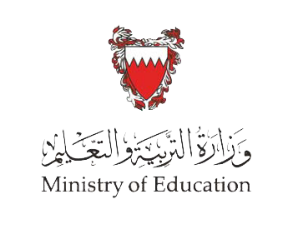 القطاع الصناعي في دول الخليج العربية– أجا 221
الصناعة الاستخراجيّة للمواد النفطيّة
الصّناعة المموّلة. 
الصناعة الاستخراجيّة النفطيّة هي الصناعة الأولى التي اهتمّت بها دول الخليج العربيّة بعد سيطرتها على ثروتها النفطية عام 1973م.
وتعدّ صناعة استخراج النفط والغاز من أهم دعامات التنمية الاقتصاديّة وهي المموّل الأساسيّ لها.
كلفة استخراج متدنّية للنّفط.
تتميّز دول الخليج العربيّة بانخفاض كلفة استخراج النفط فيها وذلك بسبب:
كبر حقول النفط مساحةً وحجمًا.
وجود النفط قرب السطح في طبقات سهلة الحفر إجمالًا.
يكون النفط مصحوبًا بالغاز الطبيعيّ الذي يسهل خروجه بالضغط عليه.
لذلك تتدنّي كلفة استخراج البرميل الواحد في دول الخليج العربيّة، فتبلغ الكلفة حوالي 5 دولارات، في حين تصل في مناطق أخرى من العالم إلى حوالي 10 دولارات أو أكثر.
وزارة التربية والتعليم –الفصل الدراسي الأول  2021-2022م
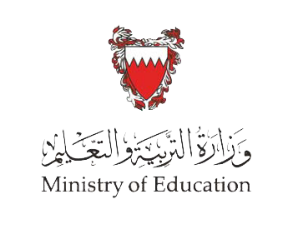 القطاع الصناعي في دول الخليج العربية– أجا 221
الصناعة الاستخراجيّة للمواد النفطيّة
نحو تكنولوجيا أكثر تطوّرًا:
	تعدّ دول الخليج العربيّة متقدّمة من الناحية التكنولوجيّة في صناعة استخراج النفط، وقد شكّلت لها الخبرات الصناعيّة والتكنولوجيّة المتراكمة من تجاربها في هذه الصناعة النواة المحليّة الأساسيّة التي اعتمدت عليها لتأسيس الصناعة البتروكيماوية، ومع ذلك تعمل هذه الدول حاليًا، وخصوصا دول مجلس التعاون، للحصول على أحدث التطوّرات التكنولوجيّة النفطيّة، ولتدريب عال للأيدي العاملة المحليّة، وهدفها تحقيق المزيد من تخفيض كلفة الاستخراج باستعمال الوسائل الدقيقة والسريعة في تحديد أماكن النفط وأحجام حقوله، وفي استخراج بقايا النفط من الآبار المستهلكة. علمًا بأنّ الطرق القديمة كانت تسمح باستخراج حوالي 25% من النفط فحسب، ثمّ ارتفعت هذه النسبة إلى حوالي 75% باستعمال الطرق الحديثة.
وزارة التربية والتعليم –الفصل الدراسي الأول  2021-2022م
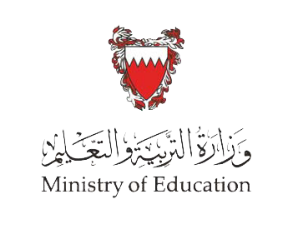 القطاع الصناعي في دول الخليج العربية– أجا 221
الصناعات الاستخراجيّة للمواد غير النفطيّة
تتمثّل هذه الصناعة في استخراج النحاس والكروم في سلطنة عمان، والذهب في المملكة العربية السعودية، والكبريت الحر والفوسفات في العراق، والكبريت المختلط بالنفط في مختلف هذه الدول، وتشمل كذلك استخراج الأملاح، ورمل الزجاج، والعديد من مواد البناء، وقد قرّرت السعوديّة التوسّع في هذه الصناعة؛ لتشمل استخراج خامات البوكسيت والحديد والرصاص والزنك والنحاس والفوسفات والمنغنيز، إضافة التي التوسّع في استخراج الذهب.
وزارة التربية والتعليم –الفصل الدراسي الأول  2021-2022م
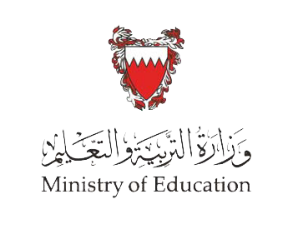 القطاع الصناعي في دول الخليج العربية– أجا 221
التقويم
1.   أذكر أهداف دول الخليج العربيّة من تنمية الصّناعة.
2.   ما مقوّمات الصّناعة في دول الخليج العربيّة؟
3.   لخّص أهمّية الصّناعة النّفطيّة في دول الخليج العربيّة.
4. لماذا تعدّ الصّناعة الاستخراجيّة من أهمّ دعائم التّنمية في دول الخليج العربيّة؟
5. عدّد الصّناعات الاستخراجيّة غير النفطيّة في دول الخليج العربيّة.
وزارة التربية والتعليم –الفصل الدراسي الأول  2021-2022م
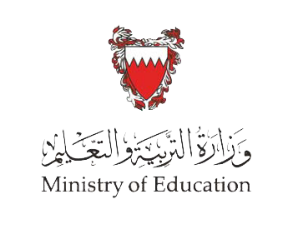 القطاع الصناعي في دول الخليج العربية– أجا 221
انتهى الدّرس
وزارة التربية والتعليم –الفصل الدراسي الأول 2021-2022م